9.1 AND 9.2
CONTINENTAL DRIFT  and  SEA FLOOR SPREADING
EARTH’S LAYERS REVIEW
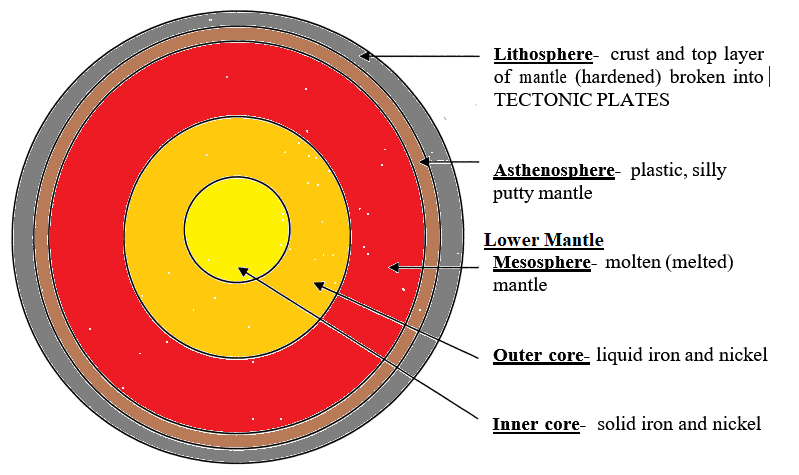 B. Continental drift-  the hypothesis by Alfred Wegener that the continents once formed a single land mass, broke up, and drifted to their present locations
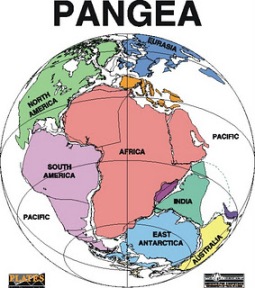 EVIDENCE OF CONTINENTAL DRIFT:
CONTINENTS FIT LIKE A PUZZLE
EVIDENCE OF CONTINENTAL DRIFT:
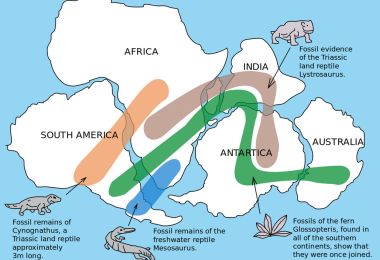 2.   Fossil bands that start on one continent and continue on another
EVIDENCE OF CONTINENTAL DRIFT:
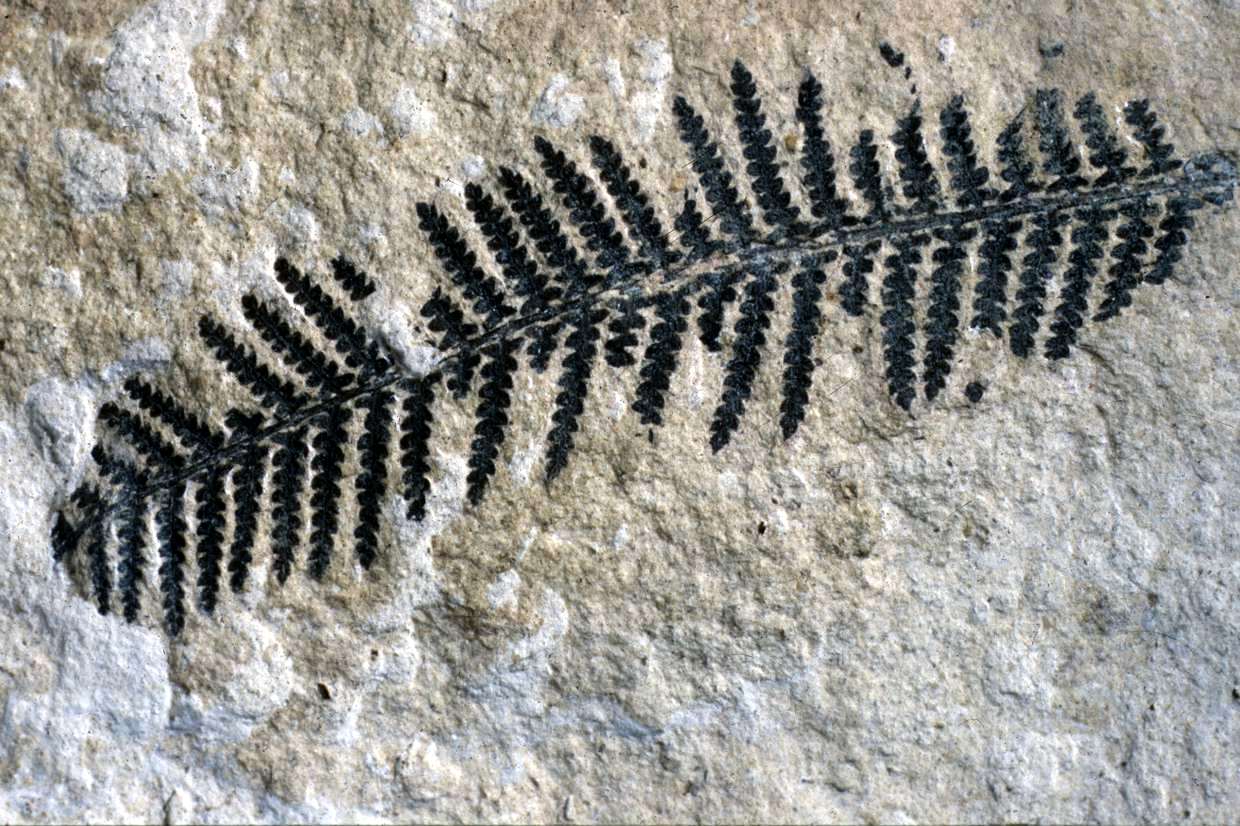 3.   Fossils found where they could not normally exist (tropical ferns on Antarctica)
EVIDENCE OF CONTINENTAL DRIFT:
4.   Similar rocks and mountain ranges on different continents
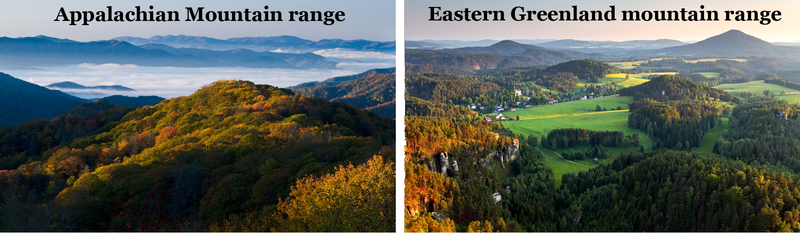 EVIDENCE OF CONTINENTAL DRIFT:
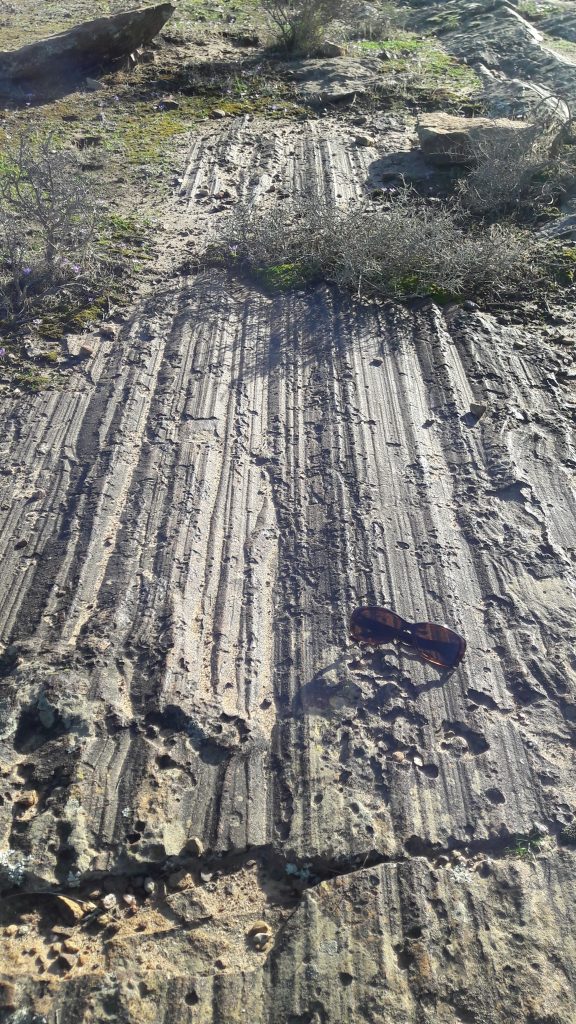 5.   Glacier evidence where it is now warm
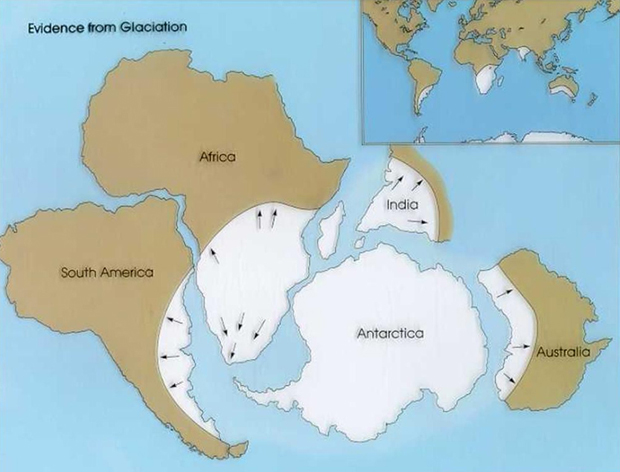 C.  Pangaea-"all earth" supercontinent
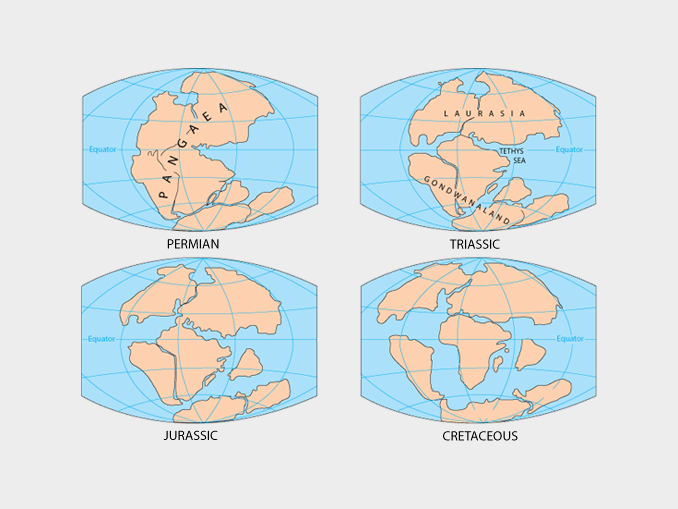 1.  Formed 250-300 mya 	
2.   Broke into Laurasia and Gondwana 200 mya
3.   Split into smaller continents 50 mya
Sea floor spreading- (1950's) found  by sonar equipment. Process by which new oceanic lithosphere forms as magma rises toward the surface and solidifies.  When the sea floor spreads it forms a…
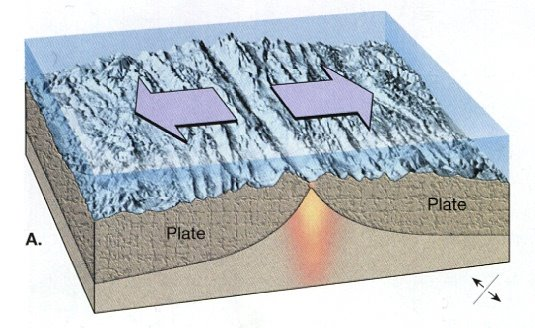 Mid ocean ridge- long chain of underwater mountains
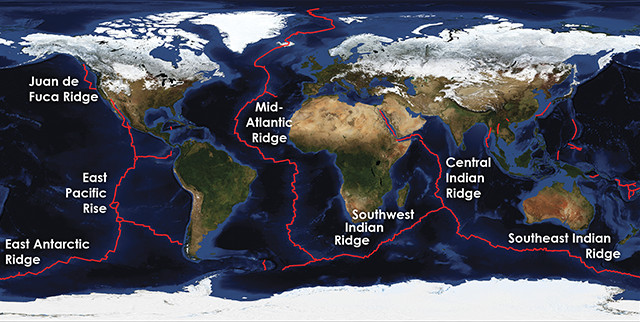 THE MID ATLANTIC RIDGE RIPS RIGHT THROUGH ICELAND
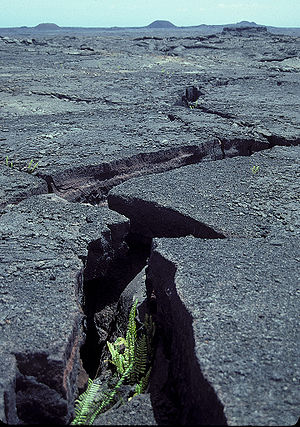 Rift zone
Evidence that the sea floor is spreading:
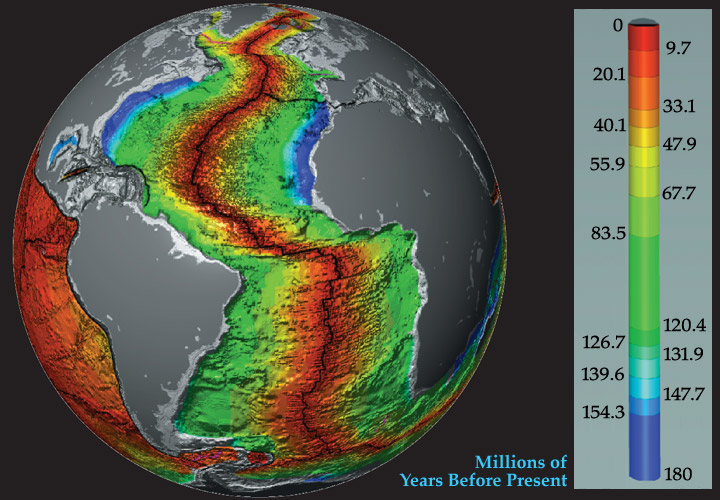 A)  Rock Age - Older rocks farther away from mid ocean ridge and youngest next to ridge
Evidence that the sea floor is spreading:
Magnetic reversal record- formed when molten magma at mid ocean ridge cooled and iron atoms lined up with Earth's magnetic field at the time
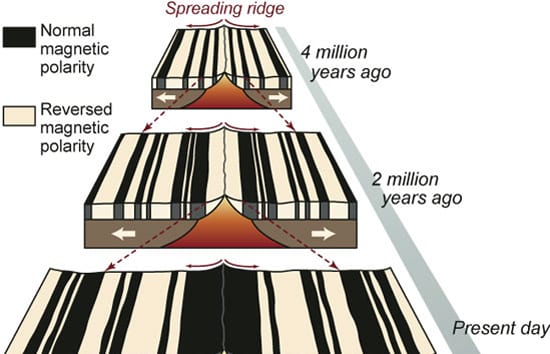 Evidence that the sea floor is spreading:
C) Earthquake patterns
	1) shallow earthquakes near a trench (deep v shape 	    formed from 2 tectonic plates colliding)
	2) deep earthquakes farther from the trench
	3) no earthquakes below 700 kilometers (the 	   	    lithosphere has completely re-melted)
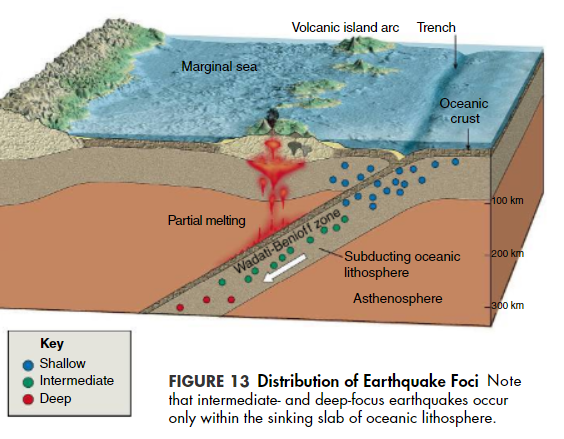